ОРИЈЕНТАЦИЈА У ВРЕМЕНУ
Дан је временска јединица која траје 24 сата.
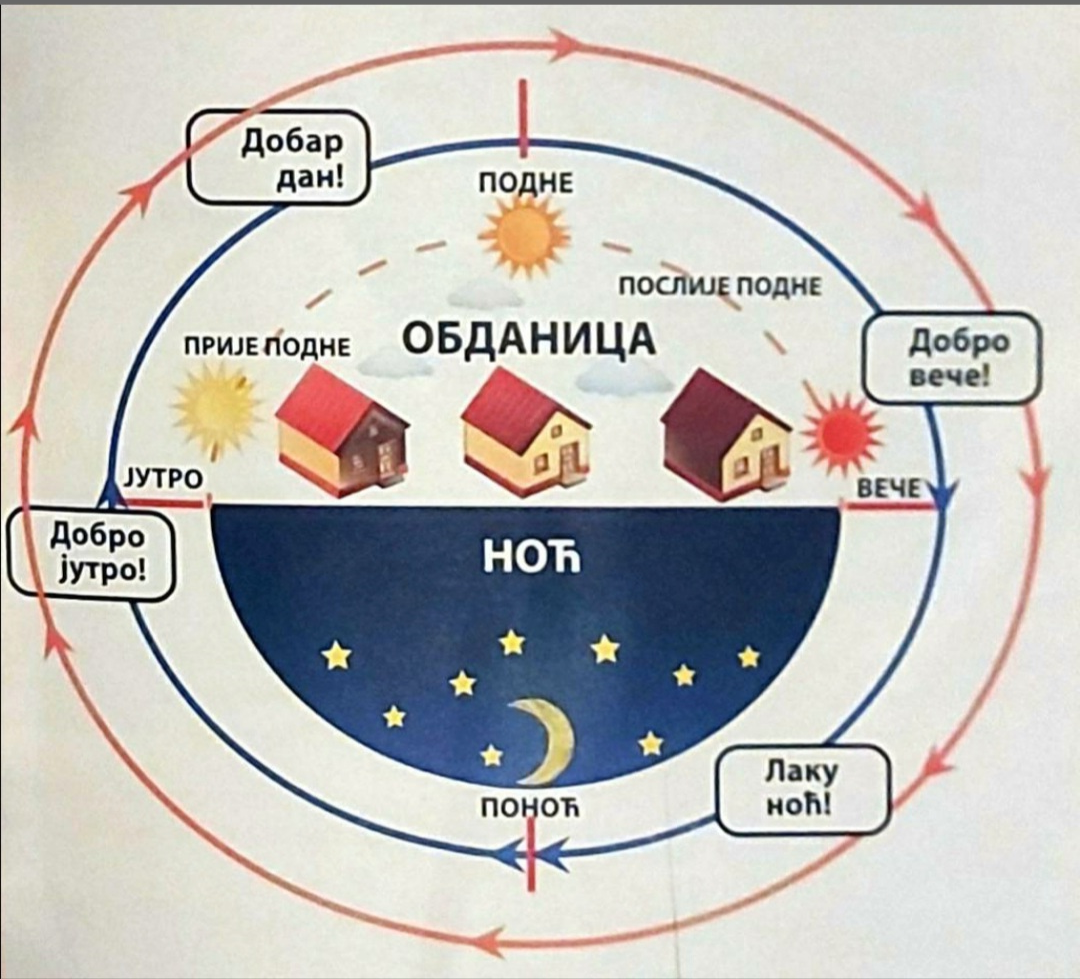 Свијетли дио дана је обданица и траје од 
изласка до заласка сунца.
Тамни дио дана је ноћ и траје од заласка 
до изласка Сунца.
Дужина обданице и ноћи се у току године мијења.
Јутро је дио дана када Сунце излази.
Вече је дио дана када Сунце залази.
Дијелови дана
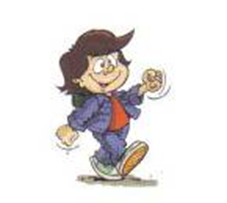 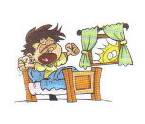 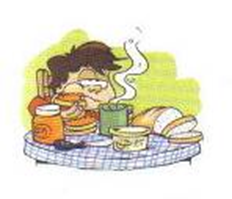 подне
јутро
прије подне
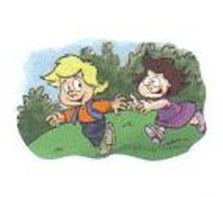 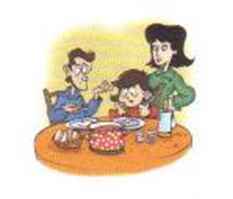 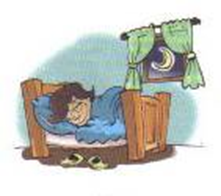 послије подне
ноћ
вече
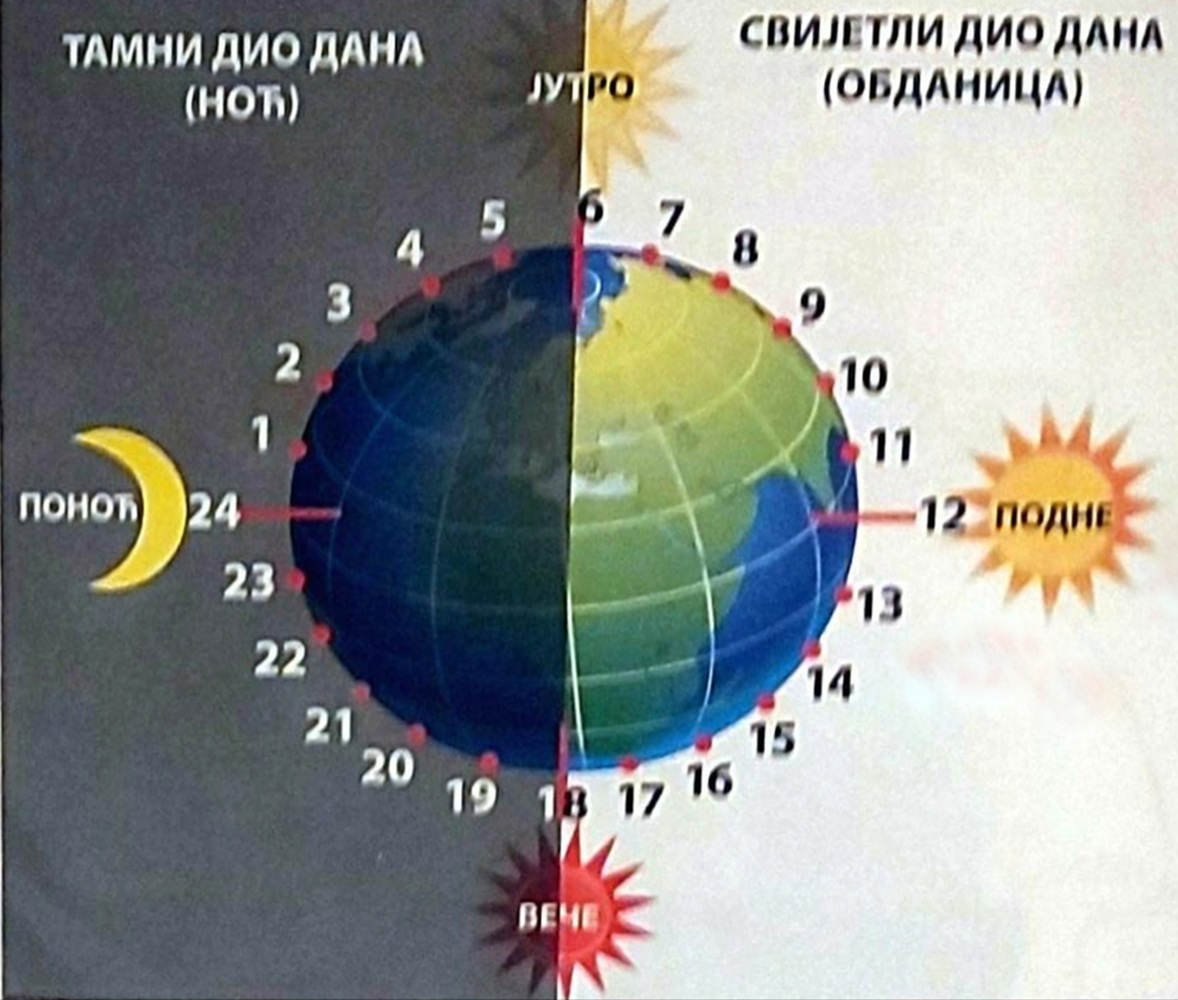 Мање јединице за вријеме су: минут и сат.
Веће јединице за вријеме су: седмица (или недјеља), мјесец, година, деценија и вијек (или стољеће).
Деценија - вријеме у трајању од десет година.
Вијек (или стољеће) – вријеме од стотину година.
Часовник је справа за мјерење времена.
Састоји се од бројчаника и казаљки.
Када велика казаљка обиђе један круг протекне 60 минута или један час.
Мала казаљка круг бројчаника обиђе два пута  за дан.
Дан има 24 часа (сата), а један час (сат) има 60 минута.
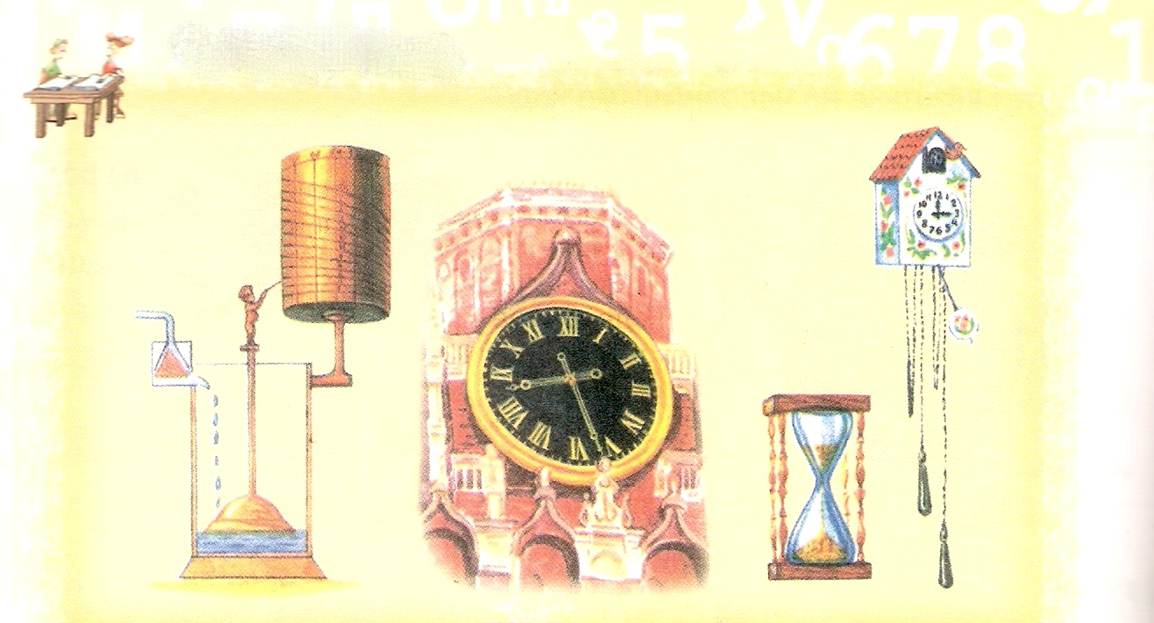 Часовник
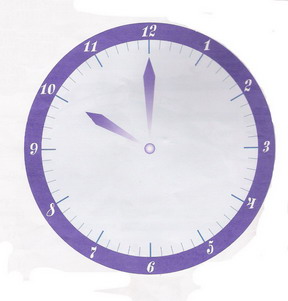 Велика казаљка
показује минуте.
На бројчанику
су обиљежени часови
бројевима од 1 до 12,
и минути малим цртама.
Мала казаљка
показује часове.
УКРШТЕНИЦА
Траје 60 минута.
Има 24 часа.
Жуто је и сија на небу.
Заклања Сунце.
Тада одлазимо на спавање.
Тамни дио дана.
Мањи је од једног часа.
Показује часове и минуте.
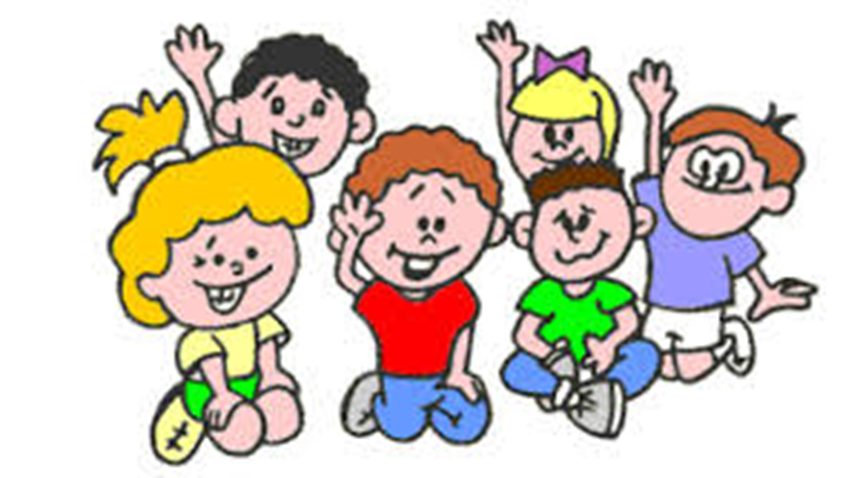